АИП 2023
Глава 8. Библиотека классов ввода-вывода С++
МГТУ им. Н.Э. Баумана
Факультет Информатика и системы управления
Кафедра Компьютерные системы и сети
Лектор: д.т.н., проф. 
	    Иванова Галина Сергеевна
1
8.1 Стандартные консольные потоки
Классы потоков – реализация соответствующих шаблонов.

Классы консольных потоков:

   istream – для ввода;
   ostream – для вывода;
   iostream – для ввода-вывода.

Объекты этих классов – 
                    стандартные потоки, связанные с консолью:

cin – стандартный ввод (обычно с клавиатуры);
cout – стандартный вывод (обычно на экран);
cerr – вывод сообщений об ошибках на экран;
clog – буферированный вывод сообщений об ошибках 			на экран.
2
8.2 Операции «извлечение» и «вставка»
Операции сдвигов "<<", ">>"  в классах потоков переопределены для обозначения операций ввода-вывода с преобразованием к символьному виду или из него:
ostream& ostream::operator << (Тип Операнд)
istream& istream::operator >> (Тип Операнд)
где типы:    
  char, signed и unsigned short, int, long, float, double, long  double, char *(строка), void *(адрес)

Первый параметр – поток, второй – данные указанных типов, результат – ссылка на тот же поток, что позволяет строить выражения для ввода и вывода.
3
Примеры записи операций извлечения и вставки
а)  cout << "Input integer:"; // вставка в поток строки
б)  int a;
  cin >> a;                 // извлечение из потока 
в) cout << 2+a+8; 		
        =>    cout<<(2+a+b); 
г) сout << "String:" << str << endl; 
 		  =>    ((сout<<"String:")<<str)<<endl;
д) сout << (a<<2);
е) cout << (a=2);
4
8.3 Управление потоками ввода-выводаФорматирование ввода-вывода. Флаги
enum fmt_flags {    // константы для записи флагов
 boolalpha = 0x0001,// ввод-вывод логических значений в символьном виде
 dec     = 0x0002,  // преобразование в десятичную с/с (умолч.)
 fixed   = 0x0004,  // вывод в формате с фиксированной точкой (умолч.)
 hex     = 0x0008,  // преобразование в шестнадцатеричную с/с
 interval= 0x0010,  // дополнение пробелами при выводе (умолч.)
 left    = 0x0020,  // вывод чисел по левой границе
 oct     = 0x0040,  // преобразование в восьмеричную с/с
 rigth   = 0x0080,  // вывод чисел по правой границе (умолч.)
 sientific=0x0100,  // вывод в формате с плавающей точкой 	
 showbase =0x0200,  // показ основания с/с при выводе
 showpoint=0x0400,  // показ десятичной точки при выводе
 showpos = 0x0800,  // вывод «+» перед положительными числами
 skipws  = 0x1000,  // пропуск начальных пробелов при вводе
 unitbuf = 0x2000,  // сброс настроек вывода после каждого вывода
 uppercase=0x4000,  // вывод шестнадцатеричных цифр в верхнем регистре
};
5
Флаги (2)
Флаги вместе с другими управляющими полями объявлены в классе ios:
class ios{
  private:
    long x_flags;   	// флаги
    int x_width;    	// ширина поля вывода
    int x_precision;	// число цифр дробной части
    int x_fill; … 	// символ-заполнитель при выводе
};

Для работы с полями используют специальные методы, например:

fmtflags const f1 = cout.flags(); // чтение всех флагов 
fmtflags f2 = cout.flags(f1); // чтение и установка всех флагов 
cout.setf(ios::uppercase);      // установка флага
cout.unsetf(ios::dec|ios::oct); // сброс флагов
cout.width(5);        // установка ширины поля вывода
cout.precision(3);    // установка количества выводимых цифр
6
8.4 Манипуляторы
Манипулятор – метод, упрощающий настройку потока.
1) Манипуляторы без параметров (объявлены в <iostream>):
		stream & <Имя> (stream & Os)
  right, left  – выравнивание по правой или левой границе;
  boolalpha – вывод логических значение как true и false;
  unboolalpha – вывод логических значение в виде 1 и 0 (умолч.)
  showpos – выводить «+» для положительных чисел;
  showbase – показать основание системы счисления для целых чисел;
  noshowpos – не выводить «+» для положительных чисел;
  dec, hex, oct  – 10-ая, 16-ая и 8-ая системы счисления;
  uppercase – прописные буквы в виде шестнадцатеричных цифр;
  nouppercase – строчные буквы в виде шестнадцатеричных цифр;
  scientific – экспоненциальная форма вывода вещественных чисел;
  fix – фиксированная форма вывода вещественных чисел;
  endl – добавление маркера «конец строки» + вывод из буфера;
Примеры:
bool a = true;                cout << a << endl;  // 1
cout.setf( ios :: boolalpha); cout << a << endl;  // true
7
Манипуляторы (2)
2) Манипуляторы с параметрами (объявлены в <iomanip>):
		stream & <Имя> (stream & Os, Параметры)

setfill(char c) – установка символа заполнителя для вывода;
setprecision(int n) – определяет количество выводимых 
                                                                                            значащих цифр;
setw(int n) – определяет минимальную ширину поля вывода.

Пример:
   float b = (float)1/3;    cout << b << endl;
   cout << setw(6) << setprecision(2) << b;
   cout << "x=" << right << 
      setw(10) << setprecision(4);    
   cout << setfill("!"); 
   cout << (float)1/7 << endl;
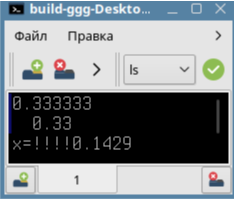 8
8.5 Переопределение извлечения и вставки для объектов пользовательских классов
Переопределяются как функции-операции (т.е. вне класса) :

ostream & operator<<(ostream &out, Тип Имя)
{ ...
  out <<...
  return out;
}

istream & operator>>(istream &in, Тип &Имя)
{ ...
  in >>...
  return in;
}
9
Пример переопределения операций извлечения и вставки (Ex8_01)
#include <iostream>
#include <iomanip>
using namespace std;
class TVector 
{
 private: int x,y,z;       
 public:  TVector() {}
    friend ostream& operator<<(ostream &stream,
								TVector obj);
    friend istream& operator>>(istream &stream,
							      TVector& obj);
};
10
Пример переопределения извлечения и вставки
ostream& operator<<(ostream &stream,TVector obj)
{ 
	 stream << "Value :";
	 stream << setw(5)<< obj.x << ", "<< obj.y;
	 stream << ", " << obj.z << "\n";
	 return stream;
}
istream& operator>>(istream &stream, TVector& obj)
{  
   cout<<"Input value:";
   return stream >> obj.x >> obj.y >> obj.z;
}
11
Тестирующая программа
int main()
{ 
   TVector A,B;
   cin >> A >> B;
   cout << A << B;
   return 0;
}
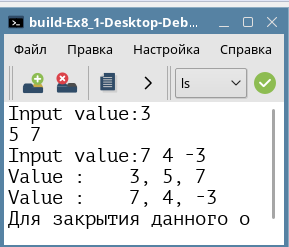 12
8.6. Создание и настройка объектов-потоков
Классы потоков, связанные с файлами:
ifstream – для ввода из файла;
ofstream – для вывода в файл;
fstream – может применяться для создания потоков ввода и вывода.

Объявление потока и открытие файла с помощью конструктора.
Примеры:
ifstream in("d:\\Test1.txt"); // для ввода из файла
ofstream out("d:\\Test2.txt"); // для вывода в файл, если файл       
                                          // существовал, то его содержимое стирается
fstream out("d:\\Test2.txt"); // для ввода из файла и вывода в 
                                                                            // файл
При объявлении потока без указания параметров файл не открывается, поток создается конструктором без параметров…
13
Открытие файла
void open (const char* filename,int mode);где mode - режим ввода/вывода:
in - открыть поток для ввода;
out - открыть поток для вывода;
ate - установить указатель потока на конец файла,
app - открыть поток для добавления,
trunc - удалить содержимое файла, если он уже существует,
binary - открыть в двоичном режиме.
Примеры:
  fstream f; // объявление переменной-потока без открытия файла
а)  f.open("simple.txt", ios::in);   // открыть поток для ввода
б) f.open("simple.txt", ios::out|ios::trunc);  /* открыть   
                                    поток для вывода  и стереть файл с 
                                    указанным именем, если он существует */
в)  f.open("simple.txt", ios::in|ios::out|ios::binary);           
                                /* открыть двоичный файл для ввода и вывода */
14
Закрытие файла
void close();

Пример :
	fstream f;
f.open("simple.txt",ios::in);

   // Обработка компонентов файла
f.close();
15
Контроль ошибок при выполнении операций
int good(); - возвращает ненулевое значение, если при 
         выполнении потоковой операции не возникает ошибки; 
int fail(); - возвращает ненулевое значение, если при 
             выполнении потоковой операции возникает ошибка; 
  ! - перегруженная операция - применяется к экземпляру потока для определения состояния ошибки.

Пример:

	if(!in)       // если файл не открыт
  {
    //выдать сообщение об ошибке
  }
  else …
16
8.7 Обработка текстовых файлов
Для выполнения ввода из текстовых файлов и вывода в них используют:

<< – операцию вставки в поток строк, символов или чисел с преобразованием из внутреннего в символьное представление;

>> – операцию извлечения из потока строк до пробела, символов и чисел с преобразованием из символьного во внутреннее представление.
17
Ввод символов и строк из текстовых файлов
Для ввода с символами и строками используют методы:
перегруженный метод чтения символа или строки до ограничителя из потока:
int get();              // возвращает код символа или EOF
istream & get(char &ch);  // вводит символ и возвращает поток
istream & get(char*,int len,char delim = '\n'); /* вводит строку до ограничителя или указанной длины (ограничитель не вводится) */
метод чтения строки из потока включая ограничитель
istream& getline(char* buffer,int size,char delim='\n'); 
      /* вводит строку до ограничителя и ограничитель */
P.S. Для ввода строки string можно также использовать специальную функцию из библиотеки <string>, которая вводит строки с пробе-лами до конца или специального ограничителя, включая ограничитель:
istream& getline (istream& is, string& str, 
                                  char delim = '\n');
18
Ввод символа get()
int get(); // возвращает код символа или EOF

Пример (Ex8_02): 

#include <iostream>
using namespace std;

int main()
{	
	char ch;
	cout << "Enter character: ";
	while((ch = cin.get())!= '\n')
		cout << ch << endl;
	return 0;
}
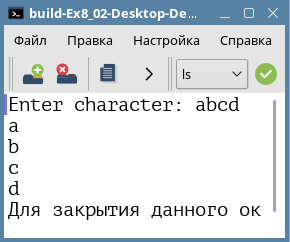 19
Ввод символа get() с возвратом потока
istream &get(char &ch); // вводит символ и возвращает поток

Пример (Ex8_03) :
 
#include <iostream>
using namespace std;

int main()
{
	char ch1,ch2;
	cout << "Enter character: ";
	cin.get(ch1) >> ch2;
	cout << ch1 << ' ' << ch2 << endl;
	return 0;
}
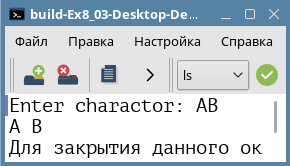 20
Ввод строки без ограничителя get()
istream& get(char*, int len, char delim= '\n'); /* вводит строку до ограничителя или указанной длины (ограничитель не вводится) */

Пример (Ex8_04): 

#include <iostream>
using namespace std; 

int main()
{
	char st[10],ch2;
	cout << "Enter string: ";
	cin.get(st,10,'#') >> ch2;
	cout << st << ' ' << ch2 << endl;
	return 0;
}
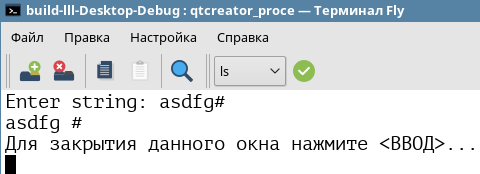 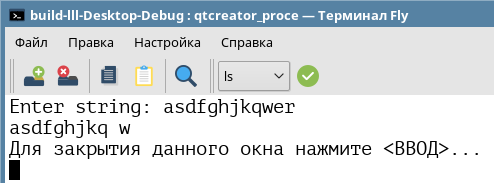 21
Ввод строки с ограничителем getline()
istream& getline(char* buffer,int size,
             char delimiter='\n');  /* вводит строку до    				ограничителя и ограничитель */
Параметры:
buffer - указатель на строку, принимающую символы из потока;
size - задает максимальное число символов для чтения;
delimiter - указывает разделяющий символ, который вызывает прекращение ввода строки до того, как будет введено количество символов, указанное в параметре size (по умолчанию = '\n').
22
Пример использования функции getline() (Еx8_5)
#include <iostream>
#include <fstream>
using namespace std;
int main(){
	char textLine[50];  	
	ifstream f("text.txt");
	if (!f) cout<< "Error"<<endl;
	else 
	{
		while (f.getline(textLine, 20, '\n')) 
			cout << textLine << endl;
		f.close();
	}
	return 0;
}
Если:
а) размер строки превышает заданное ограничение,
б) программа доходит до конца файла, 
то getline() возвращает false!
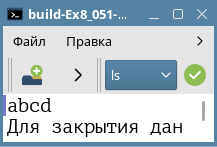 23
Пример работы с текстовым файлом ( Ex8_06)
#include <iostream> 
#include <fstream>
//#include <string>
using namespace std;
int main()
{ 
	int n = 50;
	ofstream out; // создаем объект потока

	// открываем файл для вывода
  out.open("Test.txt",ios::out); 

	out << "Hello!\n" << n; // выводим в файл строку и число

	out.close(); // закрываем файл
Hello!
50
В шестнадцатеричном виде:
48 65 6C 6C 6F 21 0D 0A  35 30
24
Пример работы с текстовым файлом (2)
ifstream in("Test.txt"); // открываем файл для ввода  
	if (!in) 
	{
		cout << "Error.\n";
	}
	else 
	{
		char str[80];       
		in >> str >> n;     // вводим строку без пробелов и число
		cout << str << " " << n << endl;
		in.close(); // закрываем файл
	}
	return 0;
}
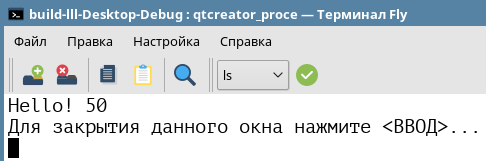 25
Пример ввода-вывода строки с пробелами
…
	ofstream out; 
	out.open("Test.txt",ios::out); 	
	out << "Hello, World!\n" << n; 
                     // выводим строку с пробелами и число
	out.close(); // закрываем файл 
	…
  ifstream in("Test.txt"); 
  string str1;
  getline(in,str1) >> n;//вводим строку с пробелами и число 
  cout << str1 << " " << n << endl;
	in.close();
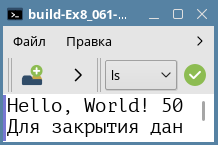 26
8.8 Обработка двоичных файлов
Для работы с двоичными файлами перегружены функции read() и write():

ostream& write(const char* buffer, int num);
istream& read(char* buffer, int num);

buffer – указатель на буфер, содержащий данные;
num – количество байт, передаваемых в поток или извлекаемых из него.
27
Пример использования write()  (Ex8_07)
#include <iostream> 
#include <fstream>
using namespace std;
int main()
{
	const int MAX = 80;
	char buff[MAX+1] = "Hello World!";
	int len = strlen (buff) + 1;
	fstream f;
	f.open("CALC.DATA", ios::out|ios::binary);
	f.write((const char*) &len, sizeof(len));
	f.write((const char*) buff, len);
	f.close();
	return 0;
}
0D 00 00 00 48 65 6C 6C 6F 20 57 6F 72 6C 64 21 00
28
Пример использования read() (Ex08_08)
0D 00 00 00 48 65 6C 6C 6F 20 57 6F 72 6C 64 21 00
#include <iostream> 
#include <fstream>
using namespace std;
int main()
{
	const int MAX = 80;
	char buff [MAX+1];
	int len;
	fstream f;
	f.open("CALC.DATA", ios::in|ios::binary);
	f.read((char *) &len, sizeof(len));
	f.read((char *) buff, len);
	cout << len << ' ' << buff << endl;
	f.close();
	return 0;
}
13 Hello World!
29
Файловый ввод/вывод с прямым доступом
Для перемещения файлового указателя используют функцию-метод seekg():

istream&  seekg(long pos);
istream&  seekg(long offset, seek_dir dir);

pos - номер байта в потоке; 
offset - относительное смещение в зависимости от аргумента dir:
ios::beg - с начала файла;
ios::cur - с текущей позиции файла;
ios::end – с конца файла.
30
Пример прямого доступа (Ex08_09)
#include <iostream> 
#include <fstream>
using namespace std;
int main()
{
	char bbb[80],buff[80] = "Hello World!";
	fstream f,f1;
	f.open("CALC.DAT", ios::out | ios::binary);
	f.write(buff,strlen(buff));
	f.close();
	f1.open("CALC.DAT", ios::in|ios::binary);
	f1.seekg(3); // продвинуться к байту 3
	f1.read(bbb, 5);
	cout << bbb << endl;
	f1.close();
	return 0;
}
lo Wo╠╠╠╠╠╠╠╠╠╠╠╠╠╠╠╠╠╠
╠╠╠╠╠╠╠╠╠╠╠╠╠╠╠╠╠╠╠╠╠╠
╠╠╠╠╠╠╠╠╠╠╠╠╠╠╠╠╠╠╠╠╠╠
╠╠╠╠╠╠╠╠╠╠╠╠╠╠╠з?║↔Мў6
31
32